New Beginnings: U.S. Regulation is Generating More Flexibility for Transactional and Legacy Deals – The Who, What, Where, Why and How of Insurance Division and Business Transfer Laws
Panel:
Martin P. Cillick
Buddy Combs
Luann Petrellis
Allison Tam
The views expressed in this presentation are not necessarily shared by all of the presenters or any of their employers
Insurance Business Transfer Laws
The legacy market is huge and growing!
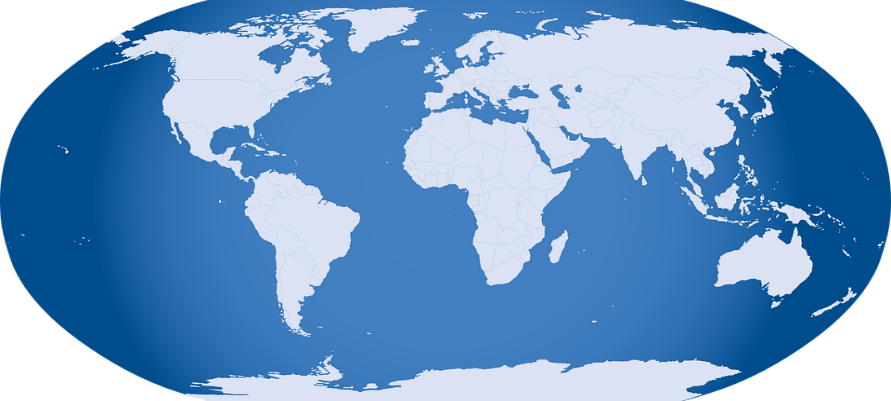 Rest of the World
$427 bn
North America
$364 bn
U.S. = $348 bn
Almost all companies hold runoff or legacy liabilities that are no longer core to their business. 
In a recent survey conducted by PwC of the global insurance runoff market, U.S. P&C runoff liabilities were estimated to be $348 billion representing nearly half the size of the global legacy market. (source – PwC Global Runoff Survey 2019) 
The life runoff market is estimated to be even larger.
*Source PwC 2019 Global Insurance Runoff Survey
Why companies need new restructuring tools
To remain competitive in the global economy
Free management attention to focus on core business
[Speaker Notes: True highlight of biz reasons for a company – if doing pretty well on time emphasize the following:
Not for troubled companies]
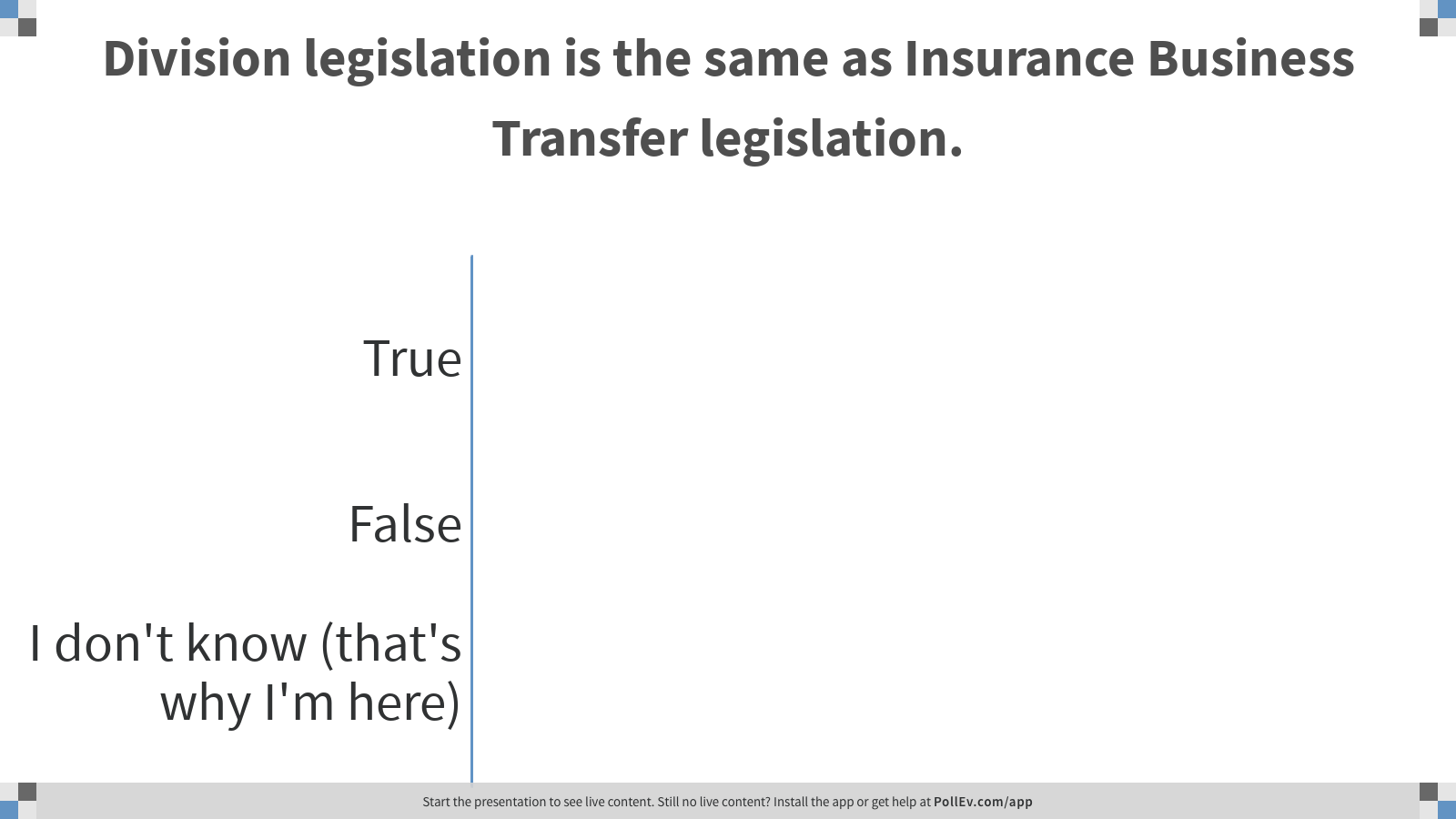 [Speaker Notes: Poll Title: Division legislation is the same as Insurance Business Transfer legislation.
https://www.polleverywhere.com/multiple_choice_polls/wZ8jORe496FlqdECFU9pa]
IBT legislation is similar to “Part VII Transfers” under the UK Financial Services and Markets Act 2000 – statutory novation process to replace one insurer with another, subject to court approval.
Since enacted in 2001, there have been 285 successfully completed Part VII Transfers.
IBT legislation closely follows the format and processes of the UK’s Part VII transfer. IBTs enable insurance policies to be transferred from one insurer to another insurer through a regulatory and judicial approval process, without the need for individual policyholder consent. The IBT brings the transferor complete finality for the transferred policies while ensuring that policyholders are adequately protected.
The Insurance Business Transfer (IBT)What is it?
How the IBT works
A multi-layered, transparent process with multiple safeguards to protect policyholders
The IBT approval process is expected to take nine months (from date of submitting application to the regulator)
Transfer
Assess
Approve
Regulatory Approval
Transition transferred liabilities
Evaluate
Options
Submit IBT Plan
Court Approval
Confirm
Solution
Month 9
Month 1
Because of the non-consensual nature of the process there are checks and balances that are designed to protect the interests of policyholders. These include:
Notice to all stakeholders, including policyholders;
Extensive financial disclosure;
Review and approval or non-objection of the chief regulators in the transferring and assuming company’s state of domicile;
An independent expert report that evaluates the impact of the transfer on affected policyholders;
A hearing and opportunity to be heard; and
Judicial review and approval
Recently, several U.S. states have enacted Transfer Laws, allowing an insurer to transfer business to another entity without individual policyholder consent. 
Vermont – LIMA (allows opt-outs)
Rhode Island – IBT for P&C runoff business
Oklahoma – IBT all lines of business, not restricted to runoff
NCOIL considering IBT Model Law based on OK legislation.
NAIC Restructuring Mechanisms Working Group and Subgroup.
ACLI Best practices and guidelines for restructuring mechanisms.
Two IBT applications pending in OK.
Current Developments in IBT Laws
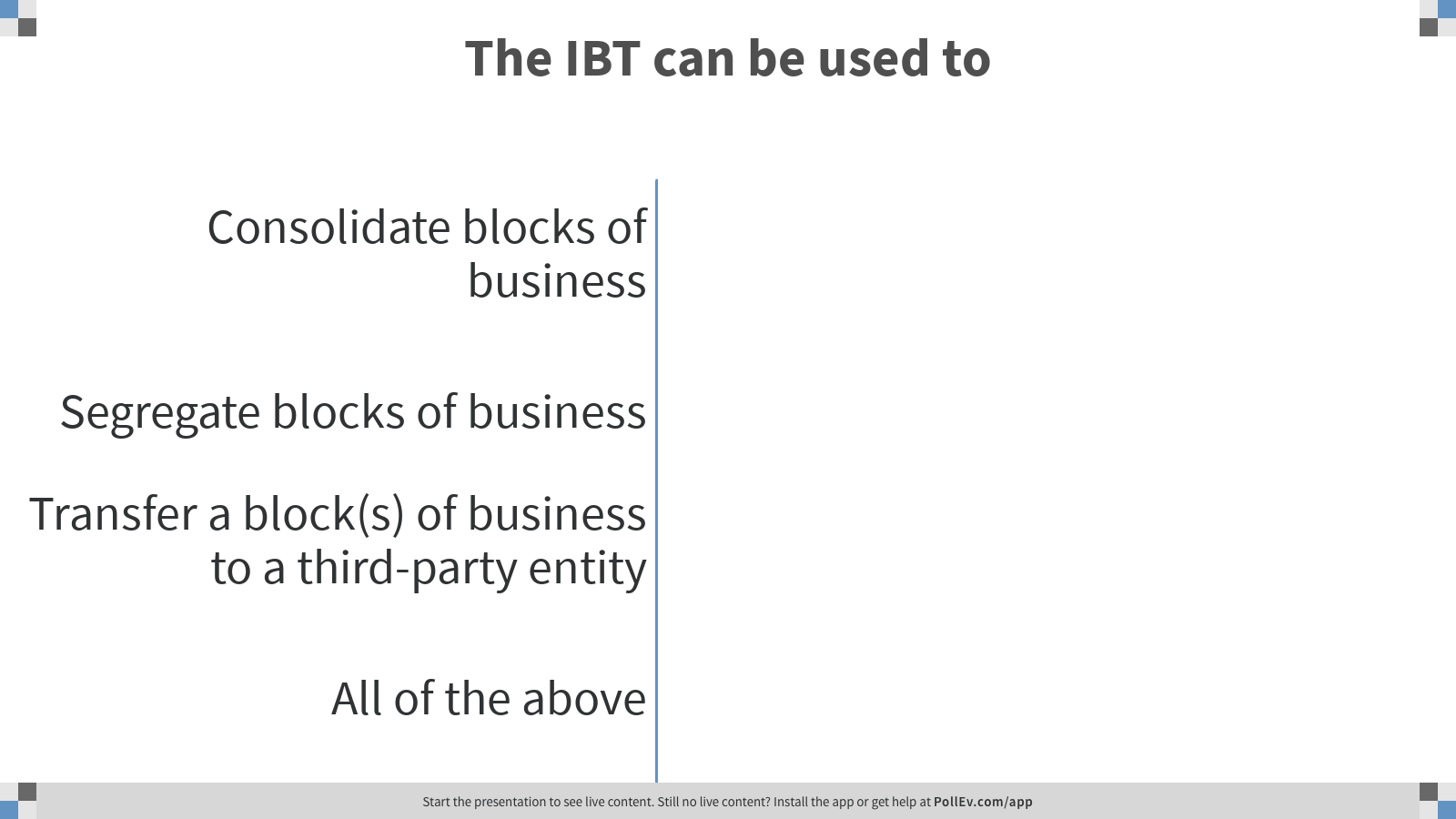 [Speaker Notes: Poll Title: The IBT can be used to
https://www.polleverywhere.com/multiple_choice_polls/5NWGssxuvgHTt4zYkm7TQ]
Application of the IBTA flexible restructuring tool
A group reorganization
A large insurer wanted to rationalize its general insurance business.  Over time it had accumulated 12 insurance entities each requiring separate governance, reporting, accounts, and capital.  The group can use an insurance business transfer to consolidate into a much simpler structure with three entities, including one primary entity for general insurance underwriting, an entity for legacy liabilities and a white-label carrier. This corporate simplification also makes it much easier for the regulator – he or she can look at three balance sheets instead of 12!
A consolidation of legacy liabilities to position entity for sale
A large insurer wishes to dispose of its legacy operations, but these operations are split across 4 different entities, one of which was not even part of the group.  Using an insurance business transfer, the insurer can package all the liabilities for sale into a single entity creating a simpler proposition for a share sale and thereby maximizing value.
A sale of legacy liabilities 
A large insurer wants to improve its capital position by disposing of a subset of liabilities written prior to 2005.  Having found a suitable purchaser, an insurance business transfer can be used to transfer the liabilities directly to the acquiring insurer.
How can IBTs be used?
CONTEXT
	It is necessary to demonstrate to the Court that the policyholders within 	the transferred business are not materially adversely affected by the transfer.
	Quality of documents important.
	Transfer complexity and risk must be minimized.

CRITICAL FOCUS AREAS
	Quality of the Transfer itself – based on both the regulators’ reviews and 	expert’s report on the protection of policyholder rights.
	The financial viability of the receiving entity from the perspective of 	policyholder protection. 
	Quality and robustness of the implementation and integration plan to transfer 	the business.  

POLICYHOLDER SECURITY
	Primary concern of the expert is the security provided to policyholders and 	whether it is affected by the transfer.
	Involves an assessment of the balance sheet strength of the companies involved.
	Will focus on comparative analysis of current vs future state and any risks to 	policyholders through the transfer.
Regulators, Expert and CourtCritical focus areas
IBT – regulatory focus
Primary factors to be considered when reviewing an IBT application
Communication Plan - Due process considerations; efficacy of notice; cost benefit analysis.
Capital Metrics - Have the appropriate capital metrics and sensitivity tests been considered for the business?
Risks - Have all material internal and external risks been considered?
Modelling - Has the IE used the company’s model, their own model, a regulatory model and is it fit for purpose?
Impact - Will the transfer have a material adverse impact on any individual group of policyholders?
Conduct - What is the impact on policyholder experience? Have all requirements been fully considered?
Special Features - Have these been fully understood and reflected in the impact assessment?
Independent Expert - Is the independent expert sufficiently independent and experienced?
What are the benefits of IBTs?
Claim Expertise
Buyers can create centers of excellence for specialist claim expertise
Sellers may lose business knowledge for business in run-off
Industry requires fair treatment of claimants
Finality
Finality means the seller can move on and focus on new strategic priorities and the buyer can take full control of the run-off portfolio
Leads to a quicker and more efficient approach
Capital Efficiency
Diversifying balance sheet can reduce capital requirement (jurisdiction dependent)
Steady deal flow means capital is continuously deployed
Investment Strategy
Optimizing return on investments
Transfers allow buyers full control over asset investment allowing risk adjusted returns to be maximized
Buyer’s specialist knowledge and pro-active approach can generate savings in reserves and a better experience for the claimant.
Finality benefits both buyer and seller and makes the process more efficient for policyholders.
Transfers allow different portfolios to be combined and diversification benefits realized, allowing buyers to operate lower cost models.
An area that can be improved by the acquirers; some new entrants consider this to be a way to innovate and stand-out in a crowded market.
Whether anti-assignment provisions of reinsurance agreements are violated
Novation to a single state licensed carrier may impact Guaranty Fund protection 
Constitutional challenges – due process, contracts clause
Prudential/Rothesay decision (Part VII Transfer)
IBT - issues for consideration
Insurance Division Laws and Regulatory Considerations
Division Laws provide a mechanism for a corporate reorganization allowing an insurer to divide into separate companies
Can be viewed as the reverse of a merger 
Precedent – corporate division laws in Pennsylvania and Arizona applicable to business entities generally, including insurers
Background on Division Laws
Division Laws have been adopted in CT, IL, MI, IA and GA
Under a Division Law, a domestic stock insurance company divides itself into two or more resulting companies through a plan of division that allocates assets and liabilities between the resulting companies. 
The division, like a merger, is effected by operation of law.  
Connecticut (2017).  A Connecticut plan of division must set forth certain elements prescribed by statute and be approved by the insurance commissioner.  The other state’s Division Laws are very similar to Connecticut’s. 
Illinois (2018) 
Michigan (2018)
Iowa (2019)  
Georgia (2019)
Mechanics and Scope of Division Laws
Differences Between Divisions and Insurance BusinessTransfers
While a division is like the reverse of a merger and is effected by operation of law, a transfer is like a novation with the court acting in place of the policyholder. 
Court Approval is, therefore, required with a transfer but not with a division.
Division vis-à-vis Transfer
A company seeking to effectuate a division or transfer must file a “Plan” with the state insurance regulator. 
Transfer Laws 
A Plan would include a description of the policies and reinsurance agreements to be transferred, financial information or opinions on the proposed Plan, and evidence that the Plan has been approved by the transferring company’s domiciliary regulator.
The Transfer Laws prescribe detailed standards for the insurance regulator/court’s approval of a Plan, which at a minimum requires a finding that the Plan will have no material adverse impact on policyholders (similar to the test for Part VII Transfers in the UK). 
Court Approval.  In RI and OK, the Plan must be approved by a court after it has been approved by the relevant state insurance regulator.  Interested parties are provided an opportunity to be heard in connection with such court proceedings.
Division Laws
In a division, the Plan will set out detailed allocation of assets and liabilities among the resulting insurers. 
CT and IL allow, and MI, IA and GA require, the insurance regulator to hold a public hearing on the Plan before issuing an approval.  The regulator must be satisfied that interests of policyholders and other stakeholders are adequately protected and the resulting companies have adequate assets. 
No court approval process.
Approval of Plan
Transfer Laws 
Generally allow a company to transfer policy liabilities to a different company without consent of the policyholders and reinsurance counterparties.  
Under the current Transfer Laws, the policyholders and reinsurers will be provided notice of the Transfer.     
In VT only, if a policyholder or reinsurance counterparty objects to the Plan, the assuming company must revise the Plan to exclude such policy/contract from the Plan.  Policyholders and reinsurance counterparties who fail to object are deemed to have accepted the plan.
In RI and OK, policyholders may comment on or object to the Plan, but do not have the right to opt out.
Division Laws
Permit a corporate-level transaction in which policyholders and reinsurers do not actively participate, just like in a merger, spinoff or sale of an insurance company.  
In all current Division Laws, affected reinsurers will be provided reasonable notice of a division.  The Division Laws do not all provide for specific notice to individual policyholders, although in practice policyholders would be notified via a public notice of hearing on a Plan.
The insurance regulator will be charged with ensuring that the interests of policyholders and other interest holders are adequately protected and that liabilities allocated by the division are adequately supported by assets of the resulting insurers.
Role of Policyholders and Counterparties
Transfer Laws
Focus on transferring insurance business to entities domiciled in the state.  
Vermont’s law has a very limited scope, and therefore, the assuming insurer may only require a VT license to assume the closed block business.    
Under the RI and OK Transfer Laws, if the transferred business includes policies written in other states, the assuming entity will likely need to be licensed in such other states.  
Division Laws
One or more new companies will be formed pursuant to a Division Law, and it may not be practical to obtain all relevant state insurance licenses effective as of the division (if the business that it is allocated involves insurance policies issued in other states).  
To address this issue and ensure appropriate licensing, certain Division Laws also amend the states’ existing merger statutes to provide for a simultaneous merger or consolidation of a licensed entity with the new resulting insurer.  In the case of a division with a merger, the entity that is fully licensed to take on the business of the new resulting insurer would be the surviving entity. 
Even if the resulting insurer is only allocated a run-off block, in most states, running off an insurance block may mean transacting insurance business, which requires insurance licenses.
State Licensing
Due Process
In structuring a Plan under a Transfer Law or a Division Law, it will be important to develop the Plan to withstand any potential challenges under the U.S. Constitution.  
There may be criticism that policyholders have been deprived of due process because they do not have the opportunity to affirmatively consent to the transfer of their policy to a new company.
In response, the Plan should detail the specifics of the notice and opportunity to be heard to be afforded to affected policyholders during the process (e.g., at a public hearing), as well as the process undertaken by the state insurance regulator and/or court to determine that a Plan would not adversely affect policyholders.
Constitutional Considerations
Contracts Clause
Provides that a state may not pass laws impairing the obligations of contracts. 
A state law does not violate the Contracts Clause unless its impairment of contractual rights is “substantial.”   
Issue would be whether, under the Division Law or Transfer Law, the policyholders and other counterparties (such as reinsurers) will be protected such that their contractual relationships are not substantially impaired. 
Ensuring that there is a robust review process to protect policyholders and counterparties would be a compelling counterargument that these parties’ contractual bargain has been respected and preserved, and that their rights are safeguarded. 
If the resulting insurers are adequately capitalized to meet their insurance obligations, the law alone should not impair the contractual bargain.
Since insurance companies frequently engage in sales, mergers, or other corporate transactions that do not involve any policyholder consent, it is not unreasonable to suggest that policyholders currently do not have an expectation that their policies will remain with the original writing company. 
If the impairment is nonetheless considered “substantial,” courts will still uphold the state law if it is a reasonable way of achieving a significant public purpose.  
The Division and Transfer Laws should benefit policyholders by allowing insurers to more efficiently manage their businesses.
Constitutional Considerations
There have been some questions regarding how a division or transfer will affect guaranty association coverage for policyholders. 
In general, a state’s guaranty association will provide its resident policyholder coverage if the policy was issued to the resident policyholder by an insurer licensed in the state.  Additionally, a state’s guaranty association will provide coverage to a non-resident policyholder who is issued a policy by an insurer if:
the insurer is a member insurer domiciled in this state, 
the policyholder’s resident state has a similar guaranty association, and 
such non-resident policyholder is not covered by its resident state’s guaranty association because the insurer was not licensed in the policyholder’s resident state when the policy was issued.
Guaranty Fund Considerations
In practice, a division or transfer should not disrupt the current guaranty association coverage scheme.
The insurer to which business is allocated or novated ought to have followed the necessary licensing requirements; become a member insurer in all relevant guaranty associations and have paid the relevant assessments, and/or in a division, due to the contemplated built-in merger or consolidation mechanism in the Division Laws, the resulting new insurer could be merged into a properly licensed insurer.
Guaranty Fund Considerations
Additional states are in varying stages of considering or passing versions of the Transfer Law or Division Law. 
As of September 22, 2019, we are aware of at least one other state that is considering adopting a Division Law (Nebraska).
The NAIC has formed two new working groups to consider issues related to Division Laws and Transfer Laws and draft a white paper for regulators.
Current Developments
We are not aware of any transactions that have been completed under the new Division Laws or the Transfer Laws.   
However, there likely are many companies currently evaluating the use of these laws.  
Over 400 divisions have been accomplished under the PA Corporate Divisions Law (only one involving insurance companies)
Industry Use of Transfer and Division Laws
Since reinsurance agreements commonly include arbitration clauses, it is perhaps likely that a division or transfer of an insurance company’s assets and liabilities will include reinsurance agreements that require the arbitration of disputes. 

Possible issues that might arise in an arbitration between a divided or transferred company and reinsurers would include issues seen in other reinsurance disputes involving successor entities.

A gateway issue may include a claim by the reinsurer that its agreement to arbitrate with the pre-divided or transferred company does not extend to the post divided company or transferred company.  Such a claim might rely on the reinsurance agreements anti-assignment clause to associate the division or transfer with a prohibited assignment.
  
Whether a court or arbitrator reviews this issue, the review will likely include an examination of the scope of the division or transfer, the specific language of the arbitration clause and the requirements of applicable law.
Reinsurance Arbitration Considerations
Questions